Figure 1. Policies for gender equality. Modified from Pascall and Lewis (J Soc Policy. 2004;33(3):373–394) (40). Levels ...
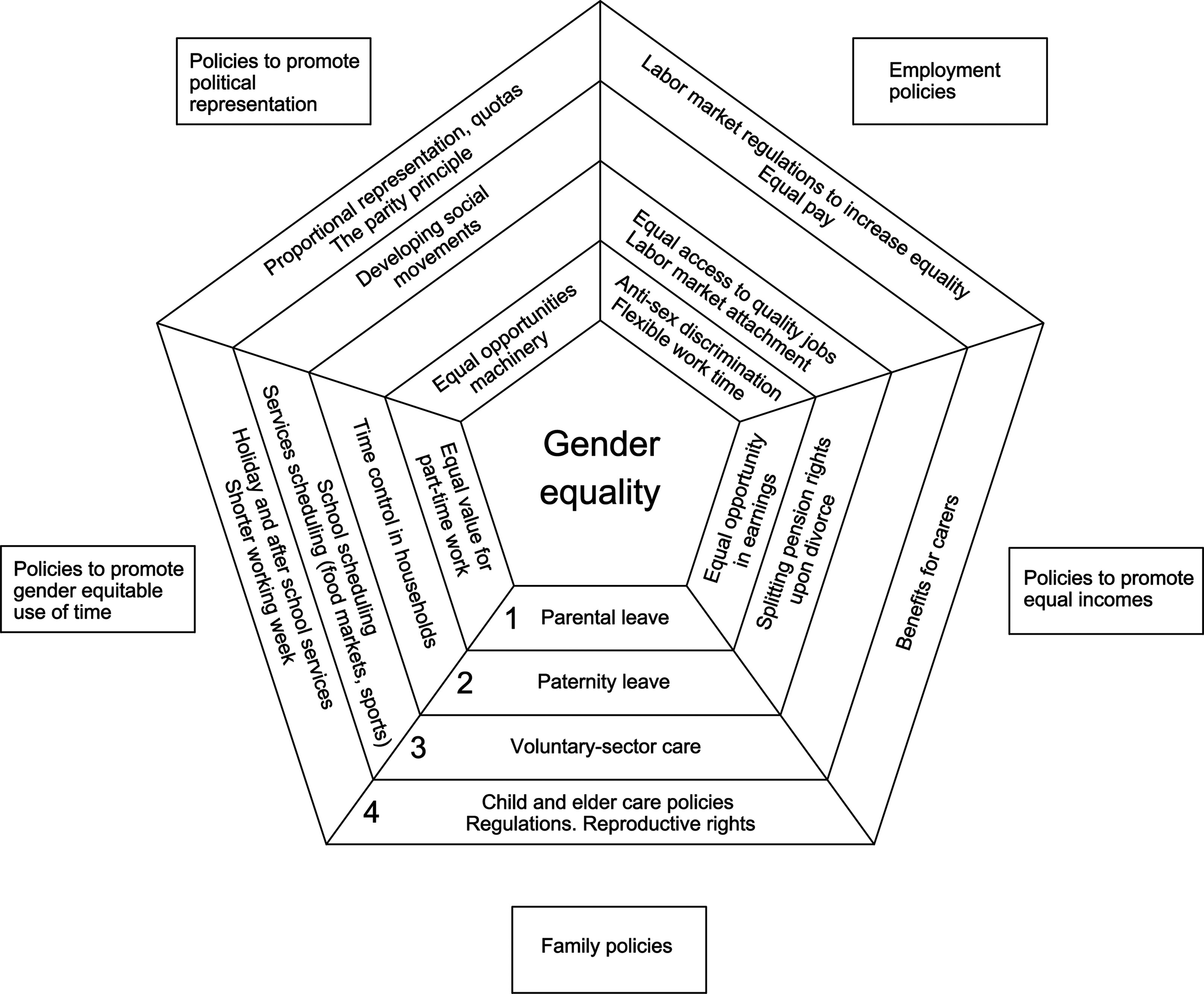 Epidemiol Rev, Volume 36, Issue 1, 2014, Pages 31–48, https://doi.org/10.1093/epirev/mxt002
The content of this slide may be subject to copyright: please see the slide notes for details.
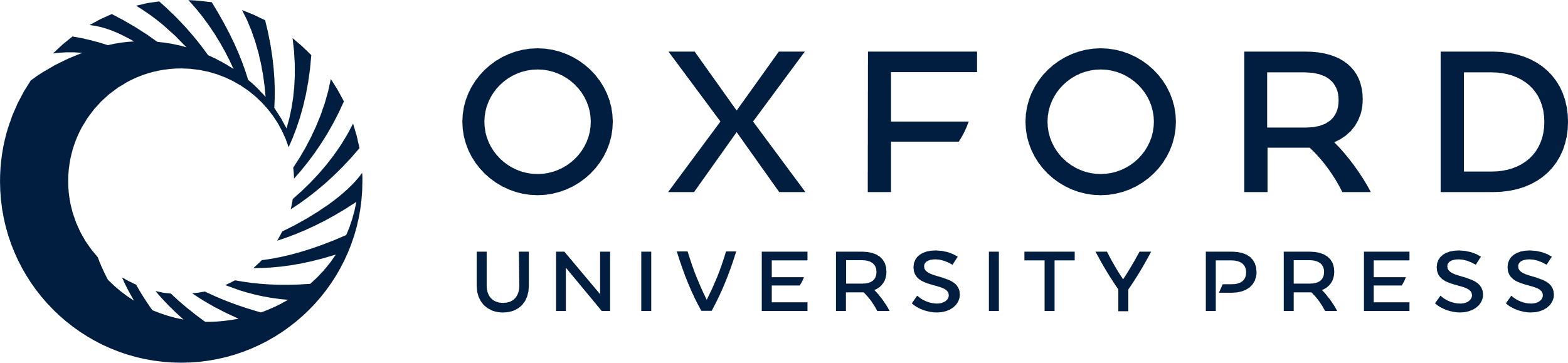 [Speaker Notes: Figure 1. Policies for gender equality. Modified from Pascall and Lewis (J Soc Policy. 2004;33(3):373–394) (40). Levels of policy intervention: 1, individual; 2, household; 3, civic/community; 4, society/politic.


Unless provided in the caption above, the following copyright applies to the content of this slide: © The Author 2013. Published by Oxford University Press on behalf of the Johns Hopkins Bloomberg School of Public Health. All rights reserved. For permissions, please e-mail: journals.permissions@oup.com.]